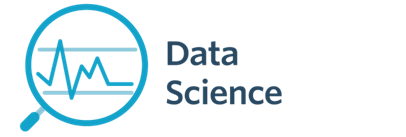 CS 299
Introduction to Data Science
Lecture 8 – Introduction to Weka
Dr. Sampath Jayarathna
Cal Poly Pomona
Todays Workshop!
What is WEKA?
The Explorer:
Preprocess data
Classification
Clustering 
Attribute Selection
Data Visualization
KnowledgeFlow
Visual Modeler
What is WEKA?
Waikato Environment for Knowledge Analysis
It’s a data mining/machine learning tool developed by Department of Computer Science, University of Waikato, New Zealand.
Weka is also a bird found only on the islands of New Zealand. 






Website: http://www.cs.waikato.ac.nz/ml/weka/ 
Support multiple platforms (written in java):
Windows, Mac OS X and Linux
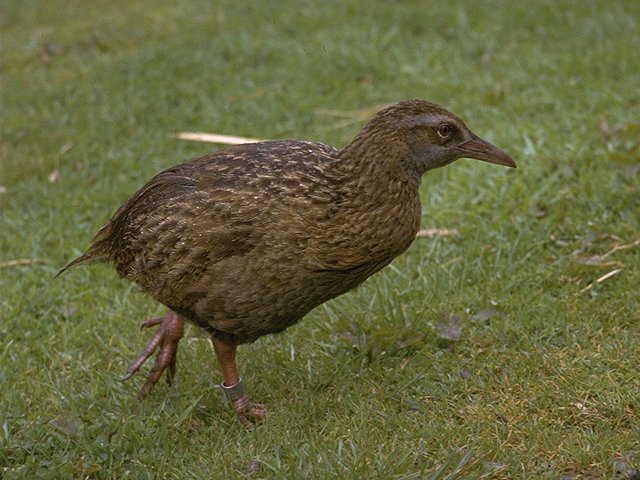 Main Features
49 data preprocessing tools
76 classification/regression algorithms
8 clustering algorithms
3 algorithms for finding association rules
15 attribute/subset evaluators + 10 search algorithms for feature selection
WEKA GUI
Main components
“The Explorer” (exploratory data analysis)
“The Experimenter” (experimental environment)
“The KnowledgeFlow” (process model inspired interface)
“Simple CLI” (Command Line interface)
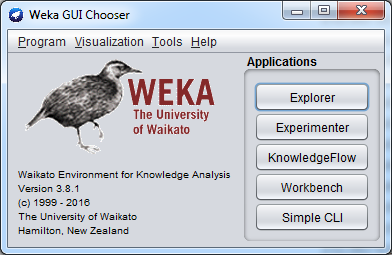 Todays Workshop!
What is WEKA?
The Explorer:
Preprocess data
Classification
Attribute Selection
KnowledgeFlow
Explorer: pre-processing the data
Data can be imported from a file in various formats: ARFF, CSV, C4.5, binary
Data can also be read from a URL or from an SQL database (using JDBC)
Pre-processing tools in WEKA are called “filters”
WEKA contains filters for:
Discretization, normalization, resampling, attribute selection, transforming and combining attributes, …
WEKA “arff” format
@relation heart-disease-simplified

@attribute age numeric
@attribute sex { female, male}
@attribute chest_pain_type { typ_angina, asympt, non_anginal, atyp_angina}
@attribute cholesterol real
@attribute exercise_induced_angina { yes, no}
@attribute class { present, not_present}

@data
63,male,typ_angina,233,no,not_present
67,male,asympt,286,yes,present
67,male,asympt,229,yes,present
38,female,non_anginal,?,no,not_present
...
Numeric attribute
Nominal attribute
Missing value represented by ?
[Speaker Notes: Nominal – variables with no inherent order or ranking sequence such as Gender, Race etc.
Ordinal – Variables with an ordered series, such as blood group, performance etc.
Binary – variables with only 2 options, pass/fail, yes/no
All above are Qualitative.

Quantitative: Discrete and Continues]
Explorer: building “classifiers”
Classifiers in WEKA are models for predicting nominal or numeric quantities or classes
Implemented classifiers include:
Decision trees and lists, instance-based classifiers, support vector machines, multi-layer perceptrons, logistic regression, Bayes’ nets, …
Bagging, boosting, stacking, error-correcting output codes, locally weighted learning, …
9
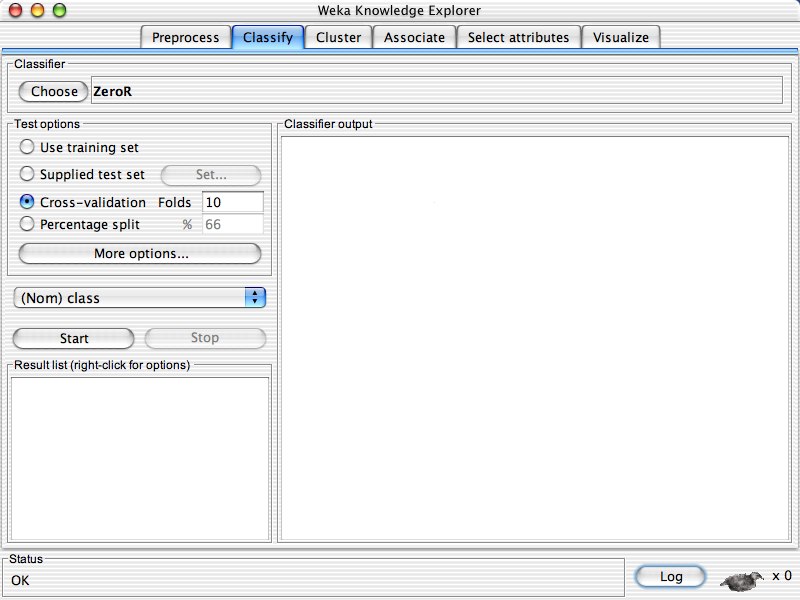 5/21/2018
University of Waikato
10
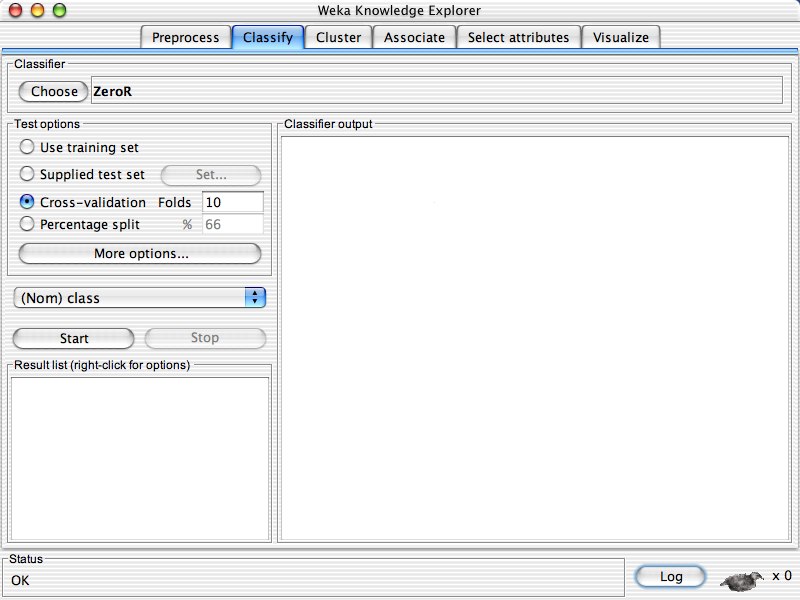 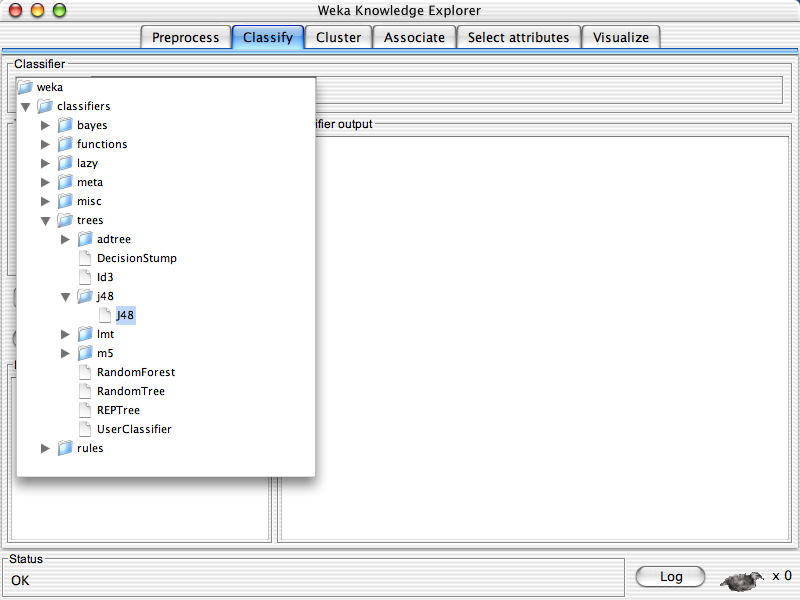 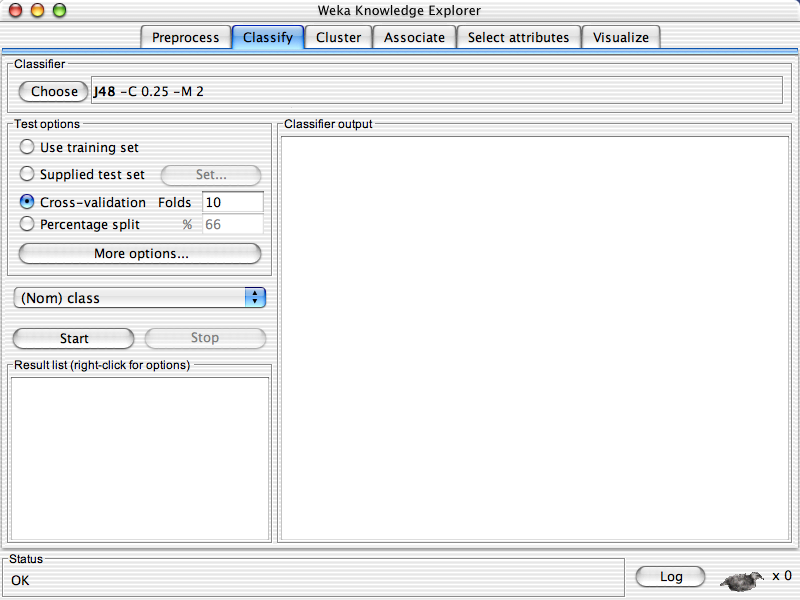 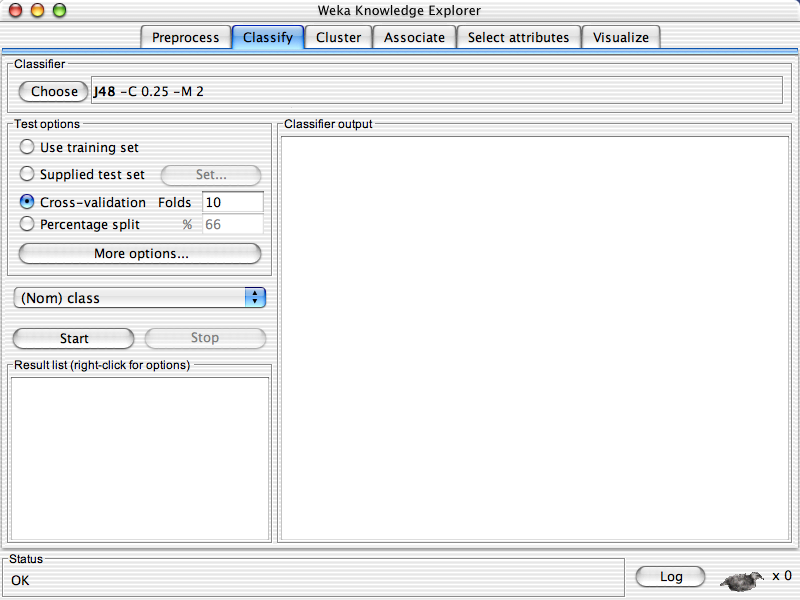 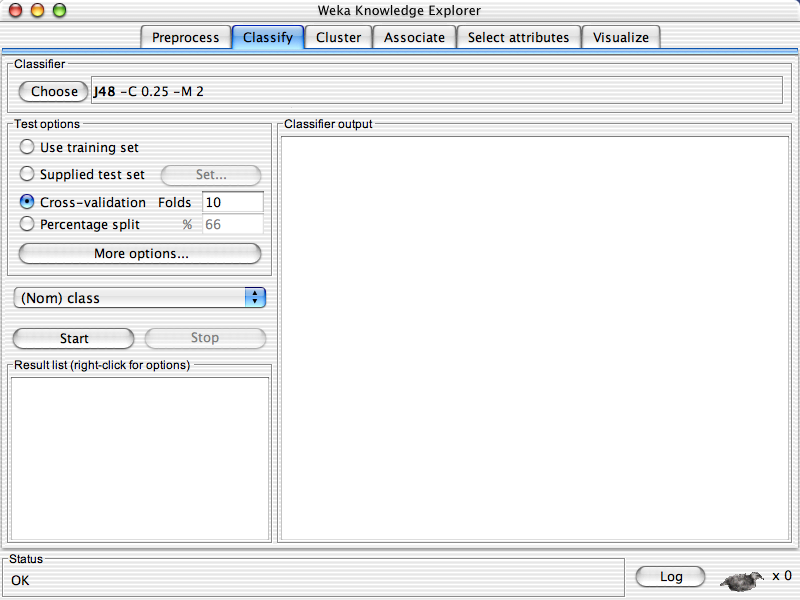 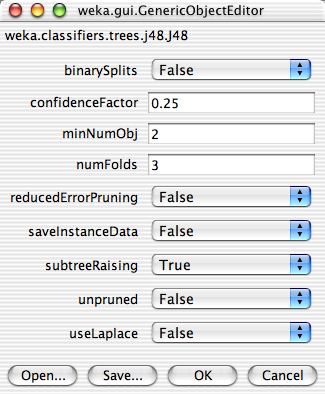 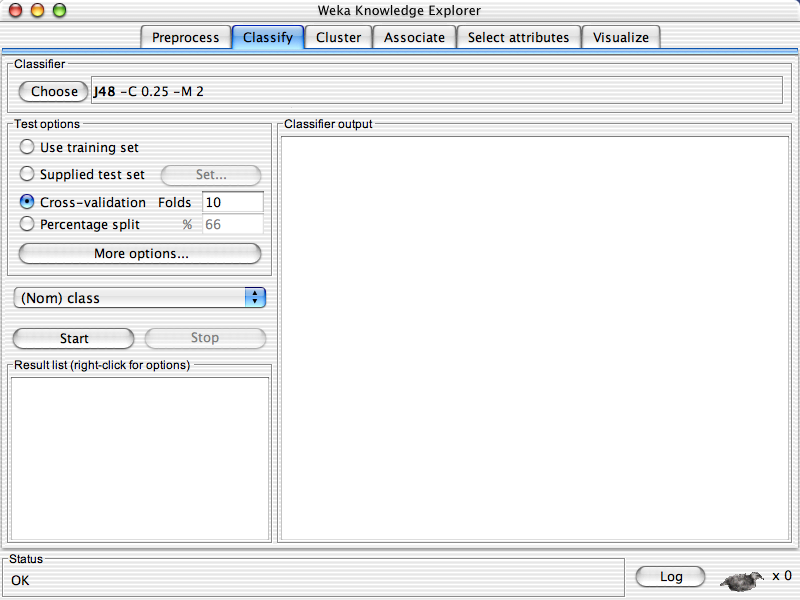 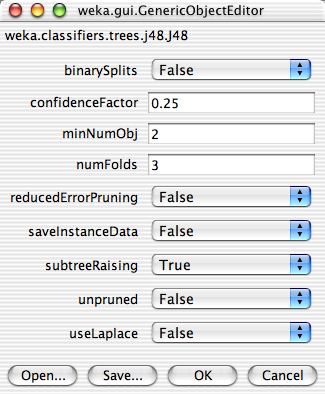 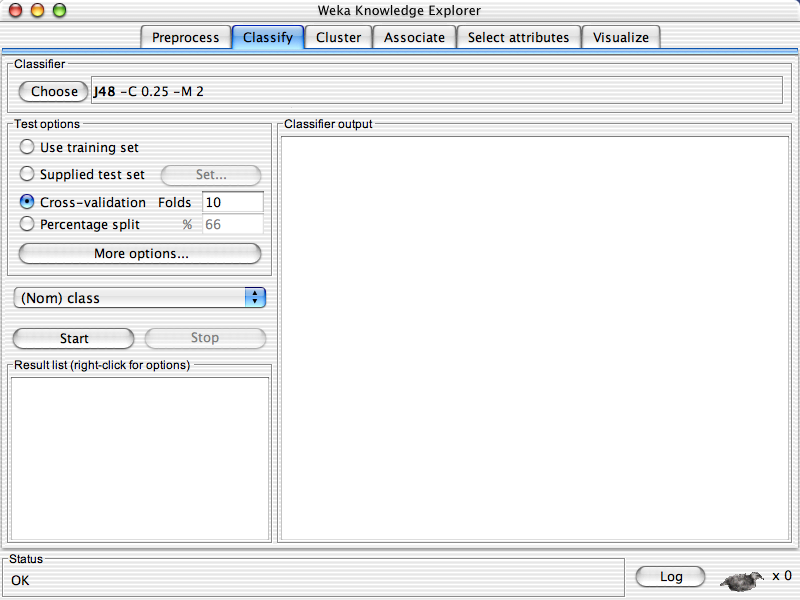 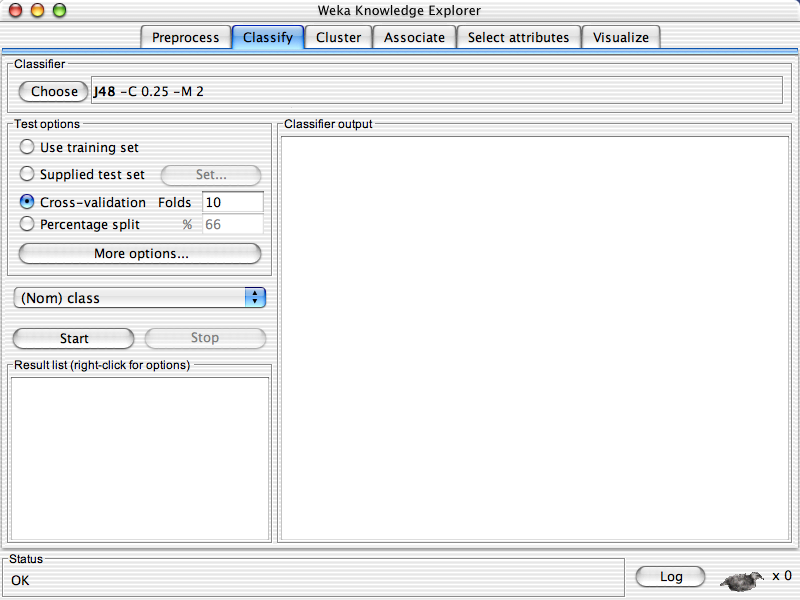 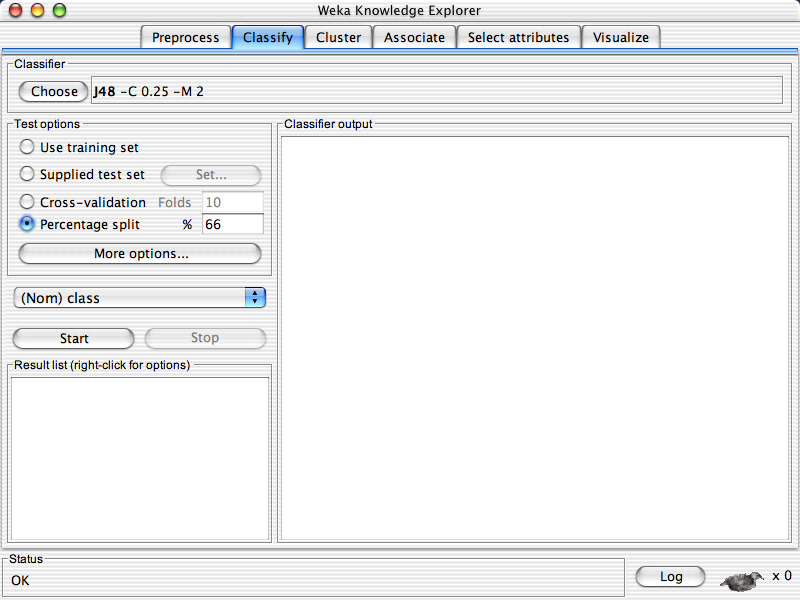 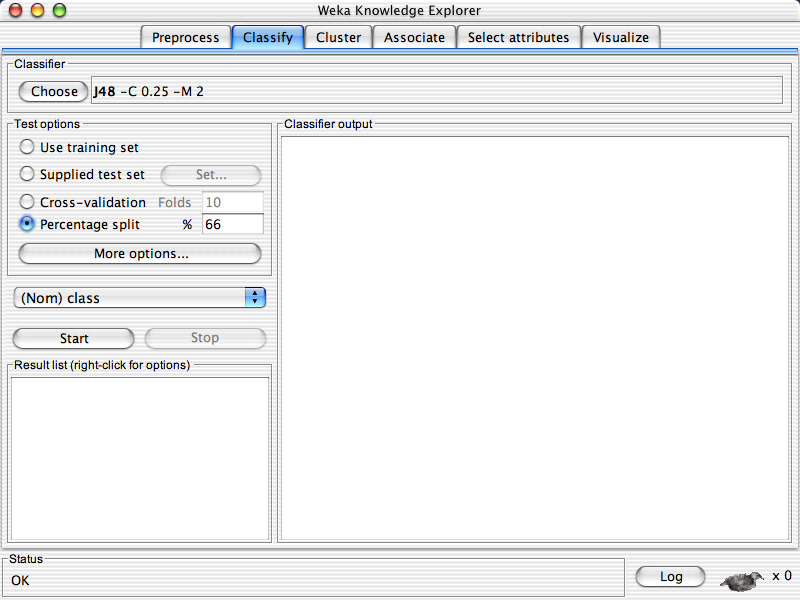 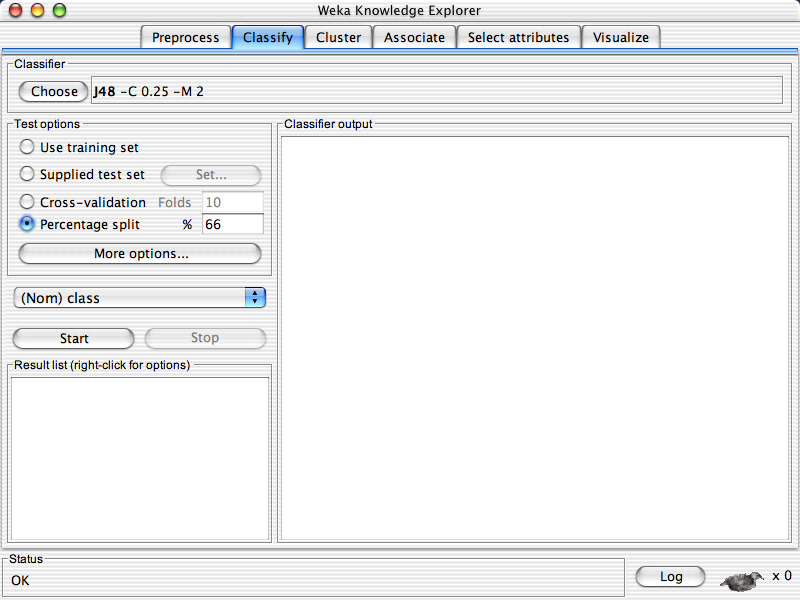 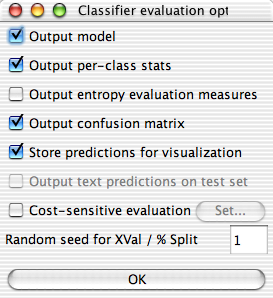 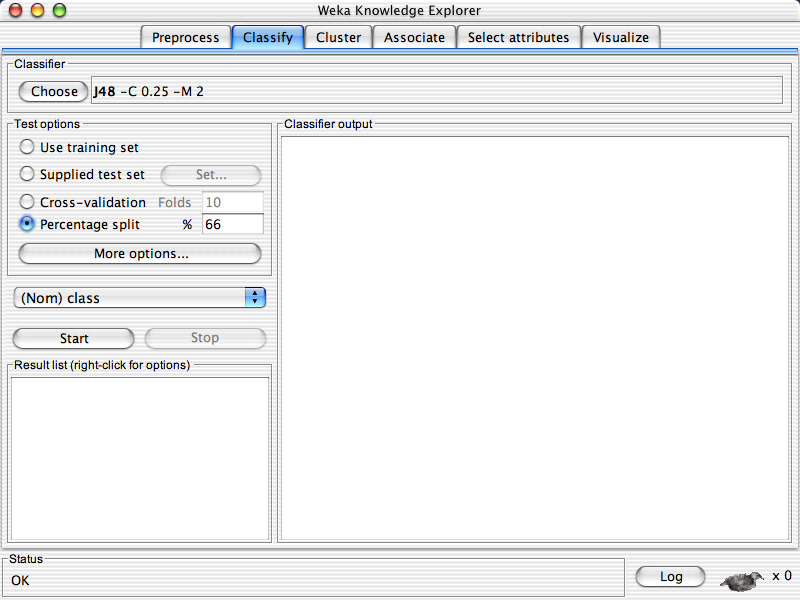 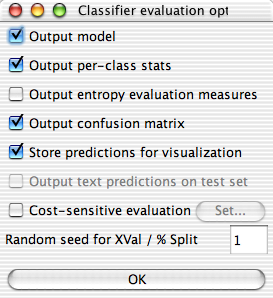 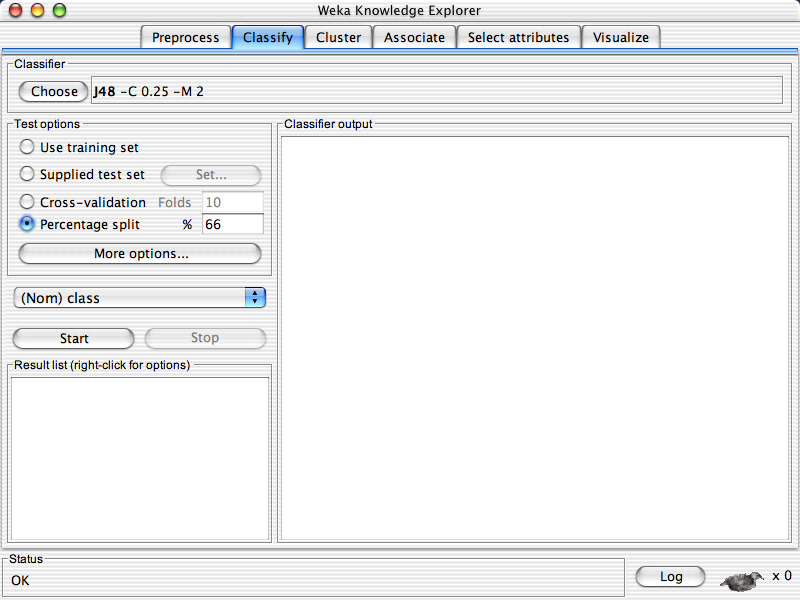 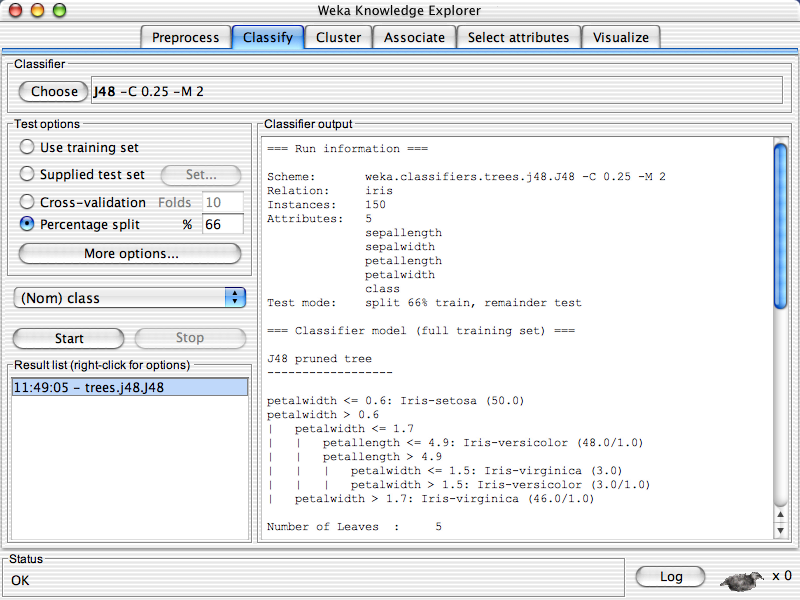 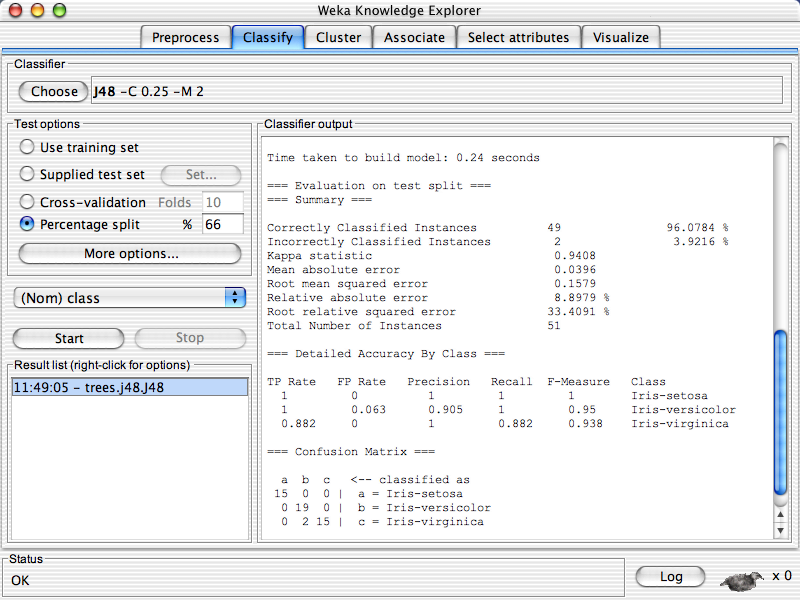 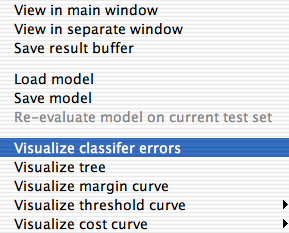 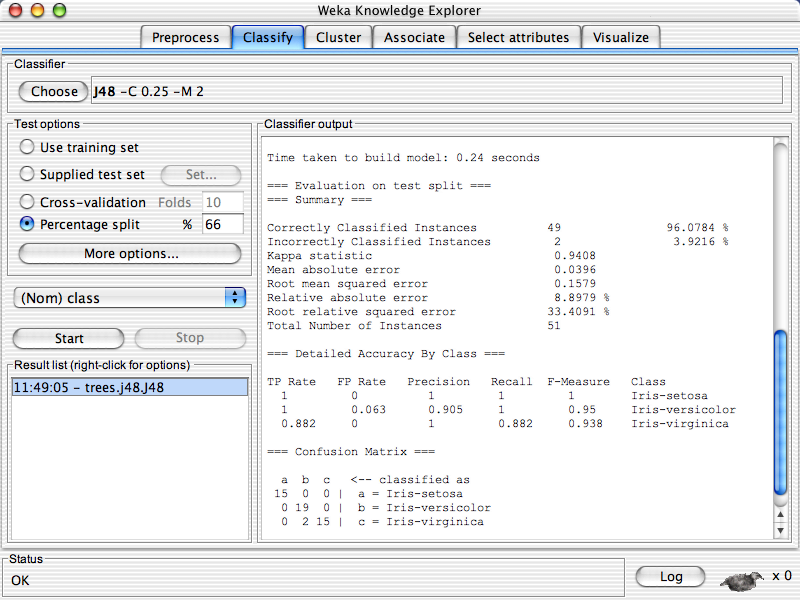 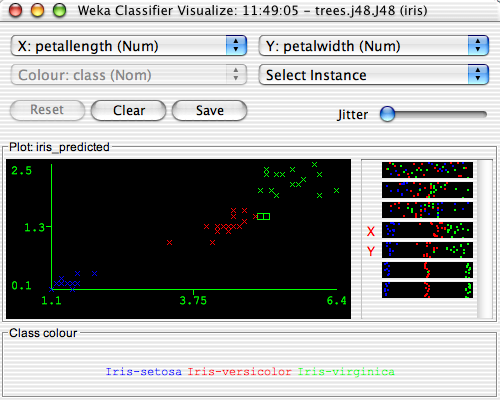 Exercise
Load iris.arff dataset from Weka 3.8.1\data
Use KNN classifier and modify the value of K=1, K=3, K=5 and report the accuracy
Feature Selection (filter method)
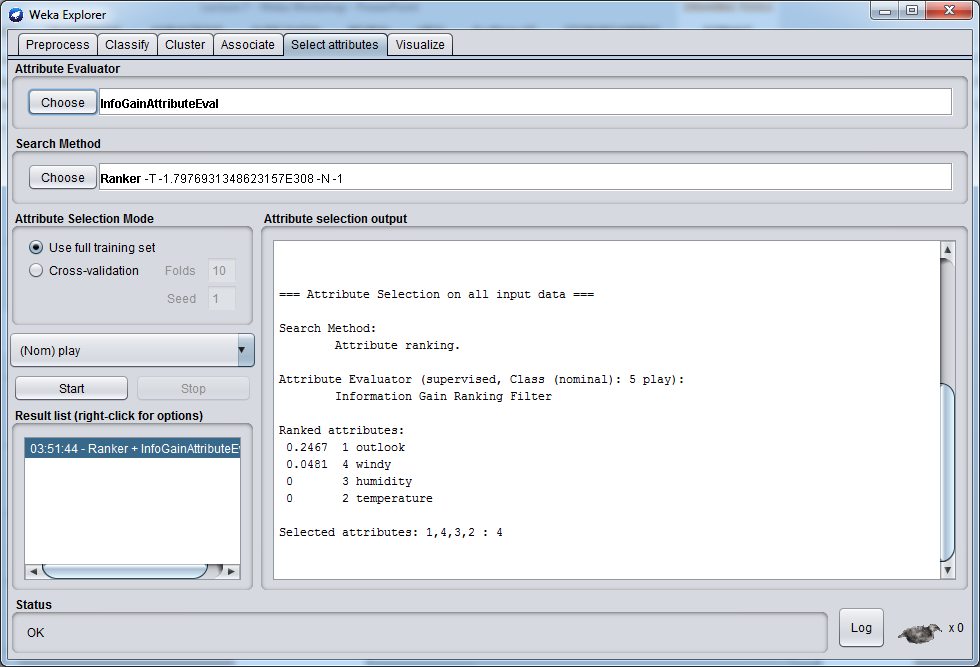 Exercise 5
Using iris.arff dataset from Weka 3.8.1\data
Remove last 5 features one by one from the ranker and report the accuracy each time.
Todays Workshop!
What is WEKA?
The Explorer:
Preprocess data
Classification
Attribute Selection
KnowledgeFlow
Knowledge Flow Interface
“Visual: drag-and-drop” user interface for WEKA - intuitive
Java-Beans-based
Can do everything that Explorer does (plus a bit more), but not as comprehensively as Experimenter
Data sources, classifiers, etc. are beans and can be connected graphically
Data “flows” through modules: e.g.,
“data source” ->“filter” ->“classifier”-> “evaluator”
KF layouts can be saved and re-used later
Knowledge Flow: An Example
What we want to do:
Take a dataset
Do some attribute selection
Perform some classification on the reduced data using 10 fold CV
Examine the subsets selected for each CV fold
Visualize the results in text format and curves
Getting Started
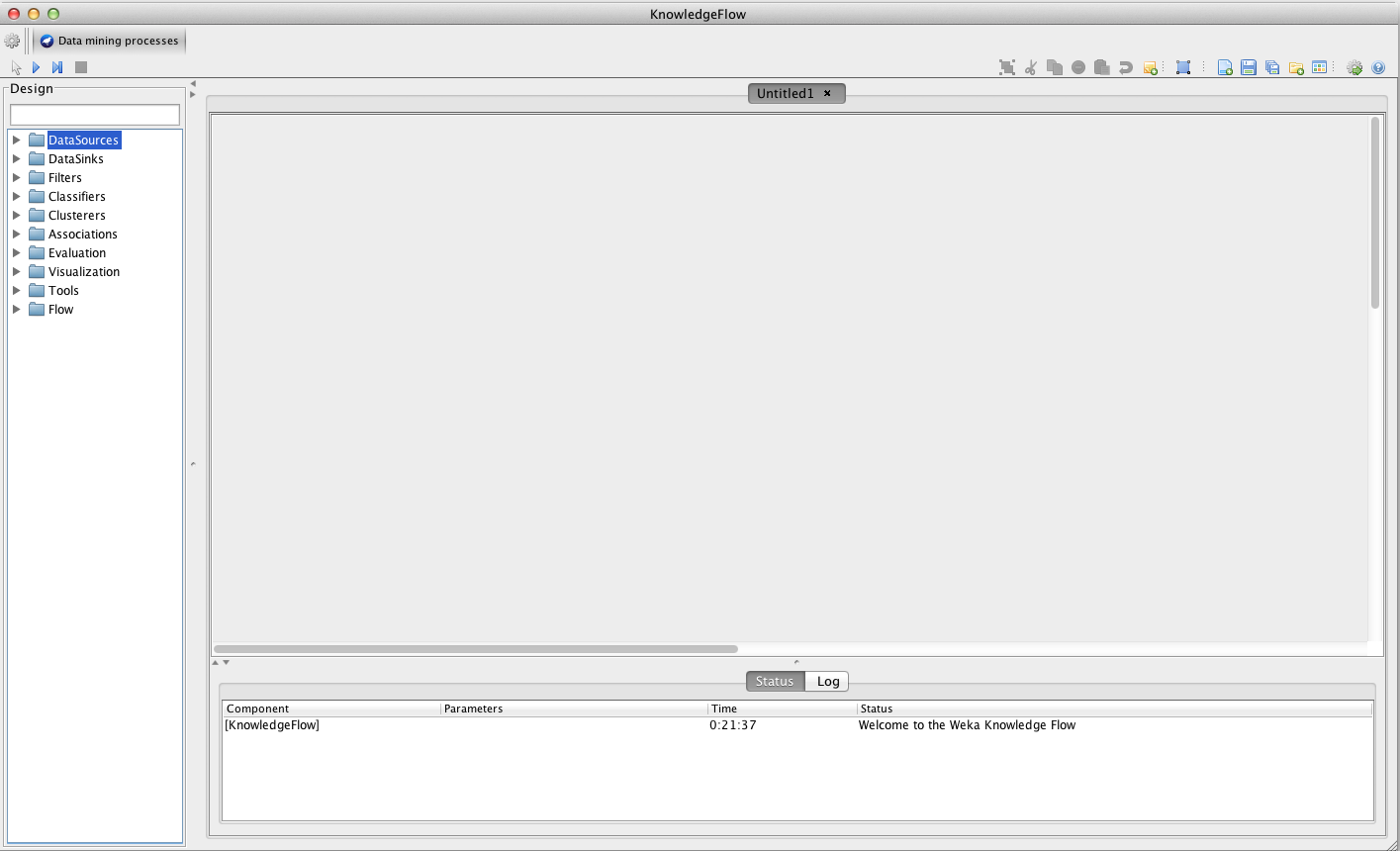 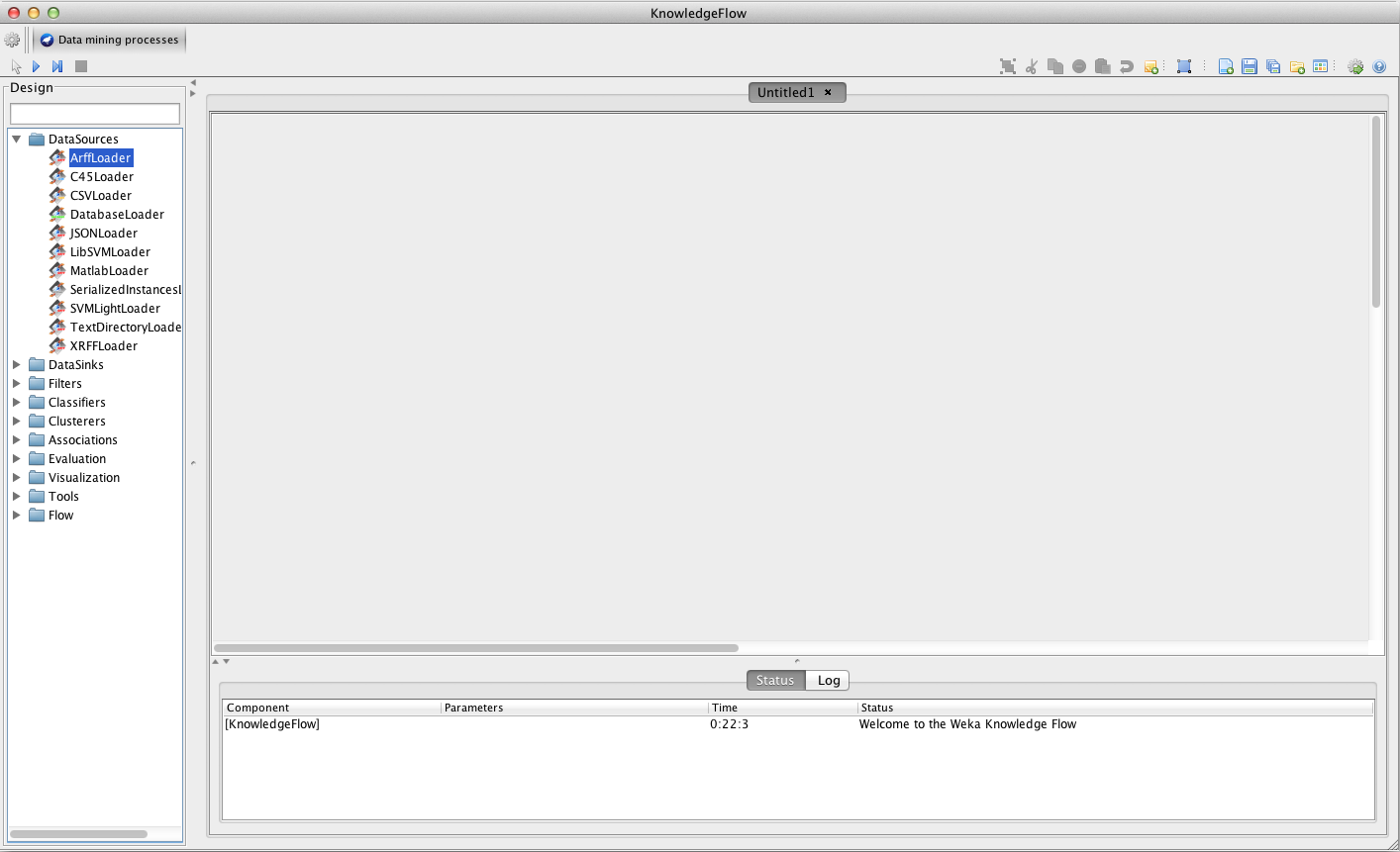 Class Assigner
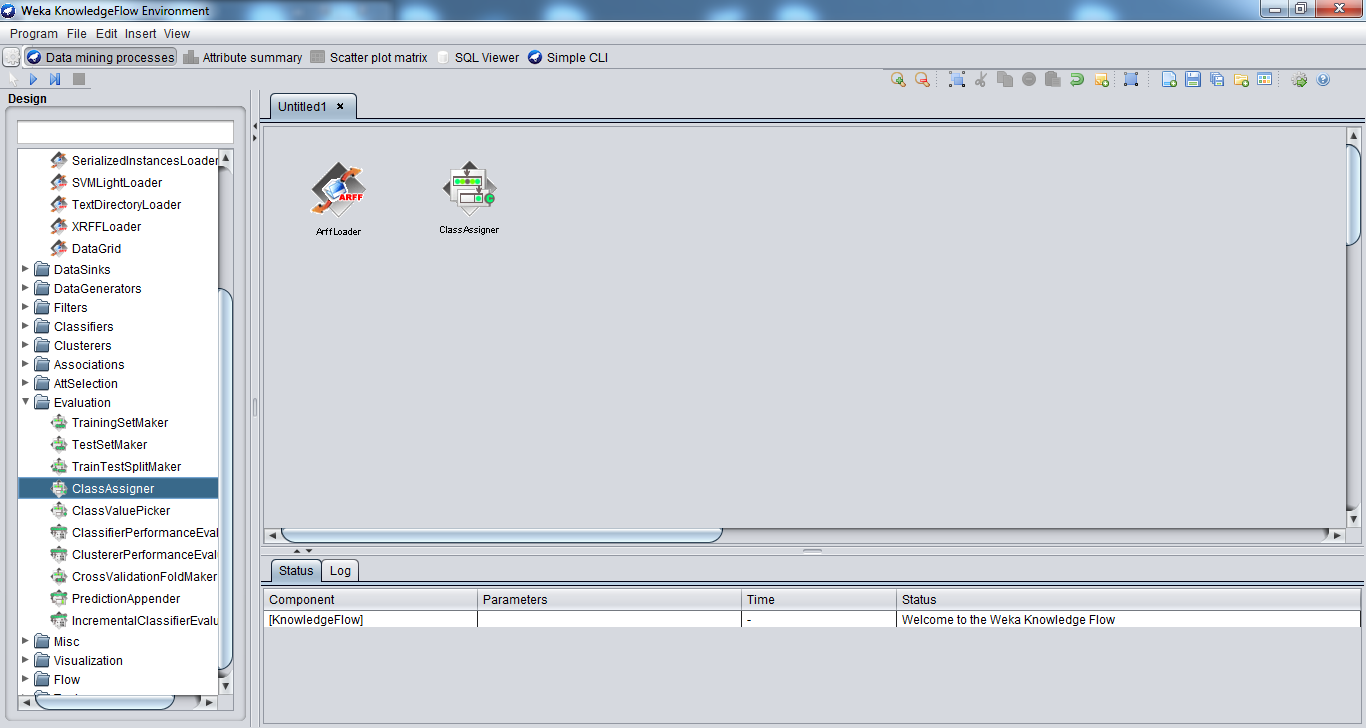 Cross Validation Fold Maker
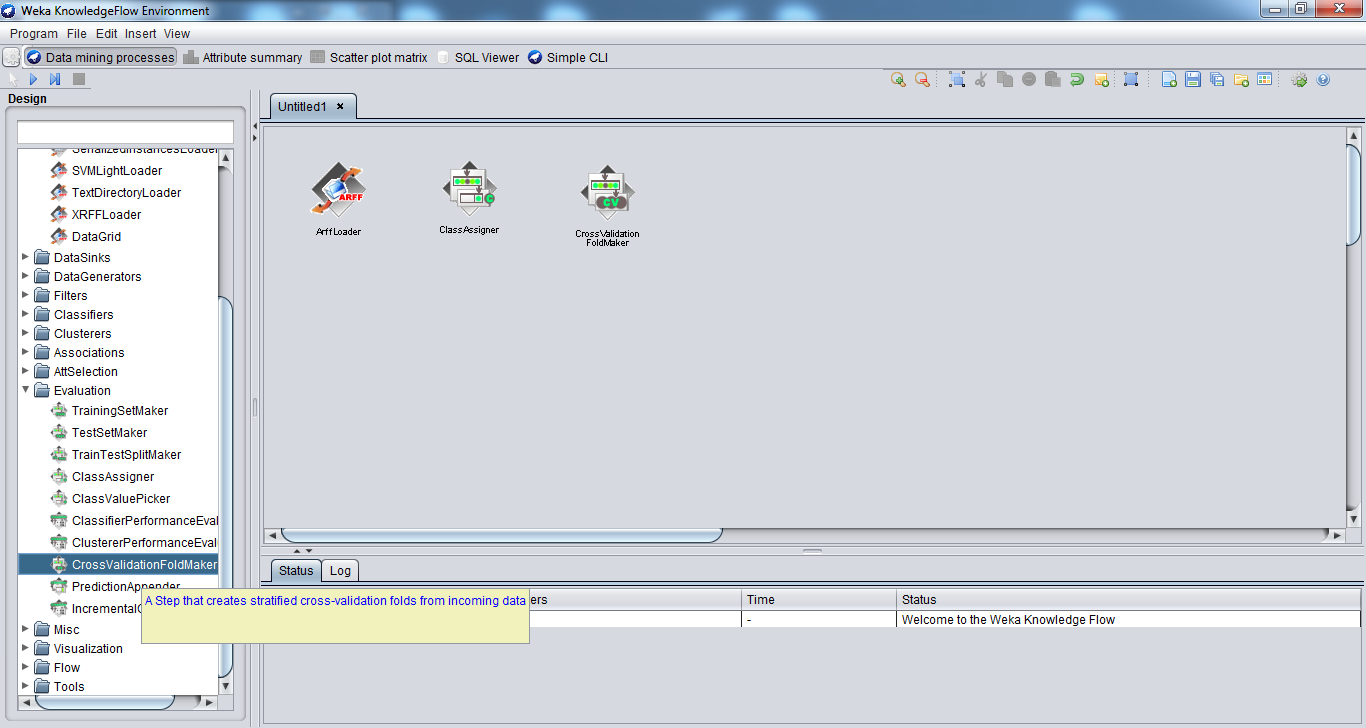 Classifier
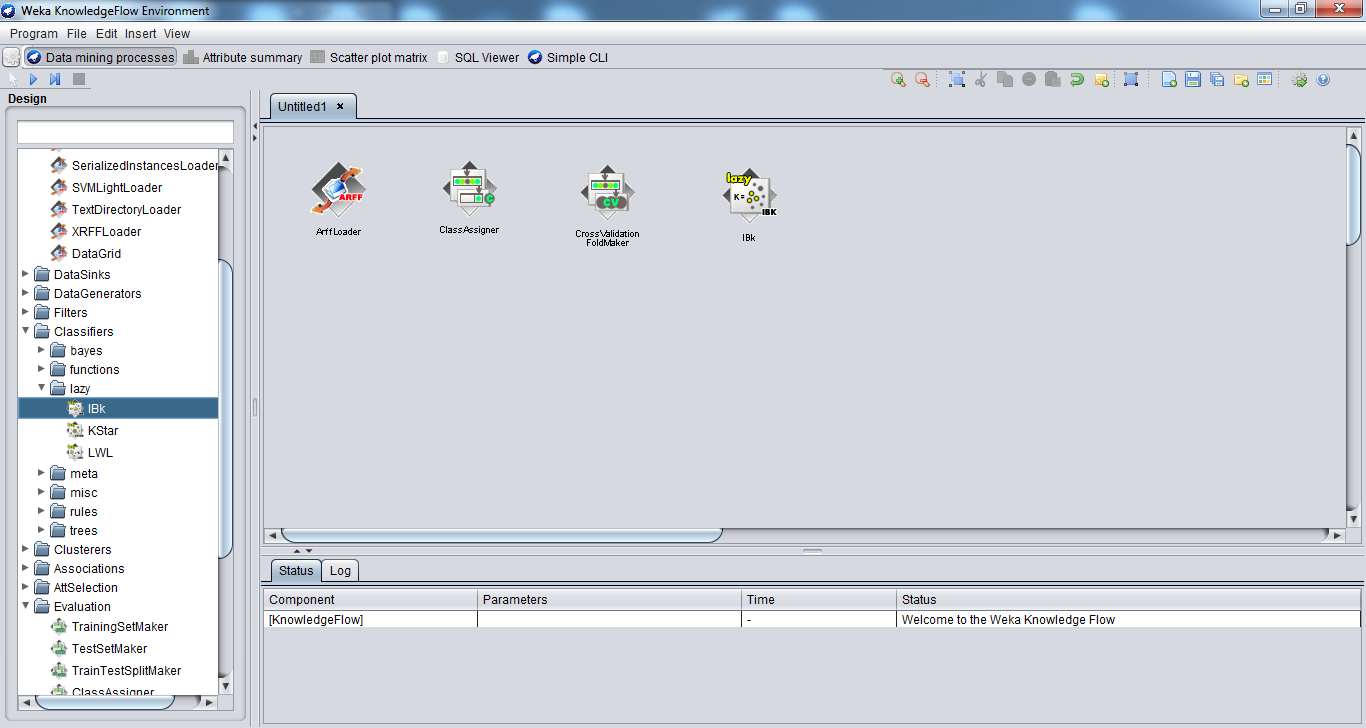 Classifier Performance Evaluator
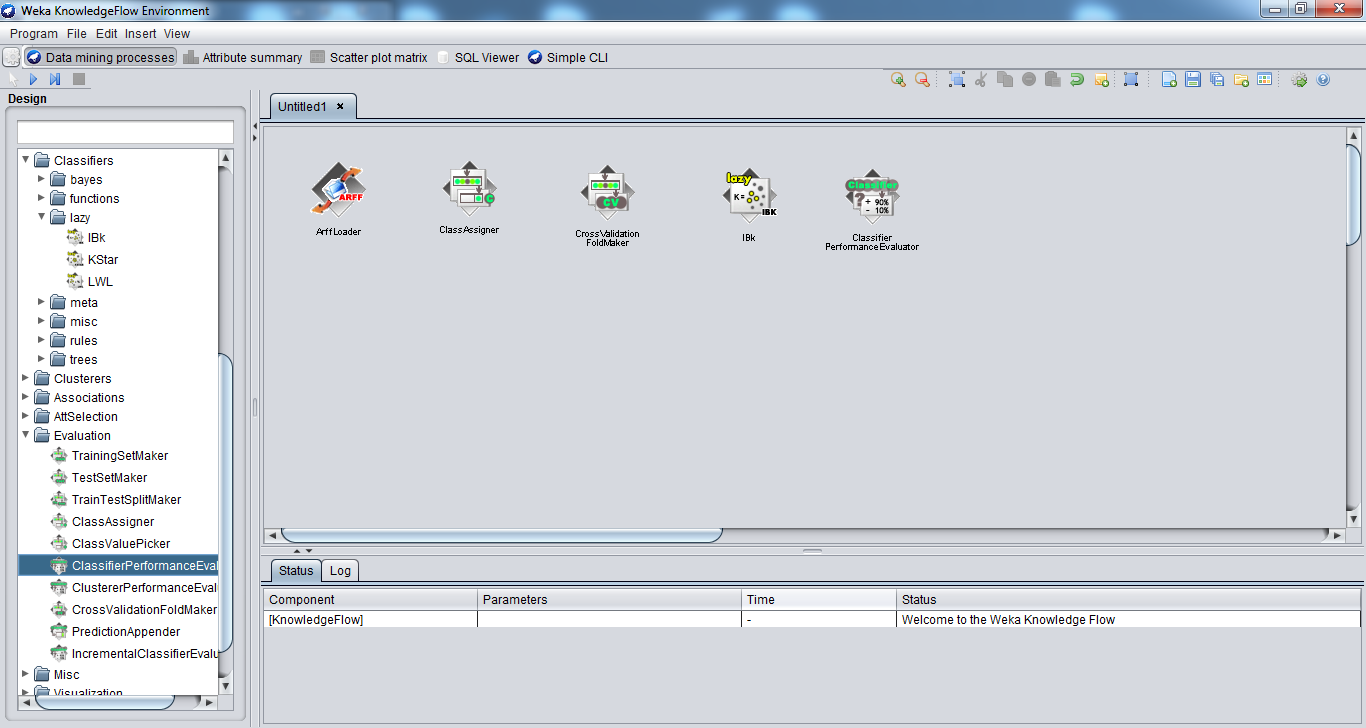 TextViewers can be used for visualization of results as well as examining the processes
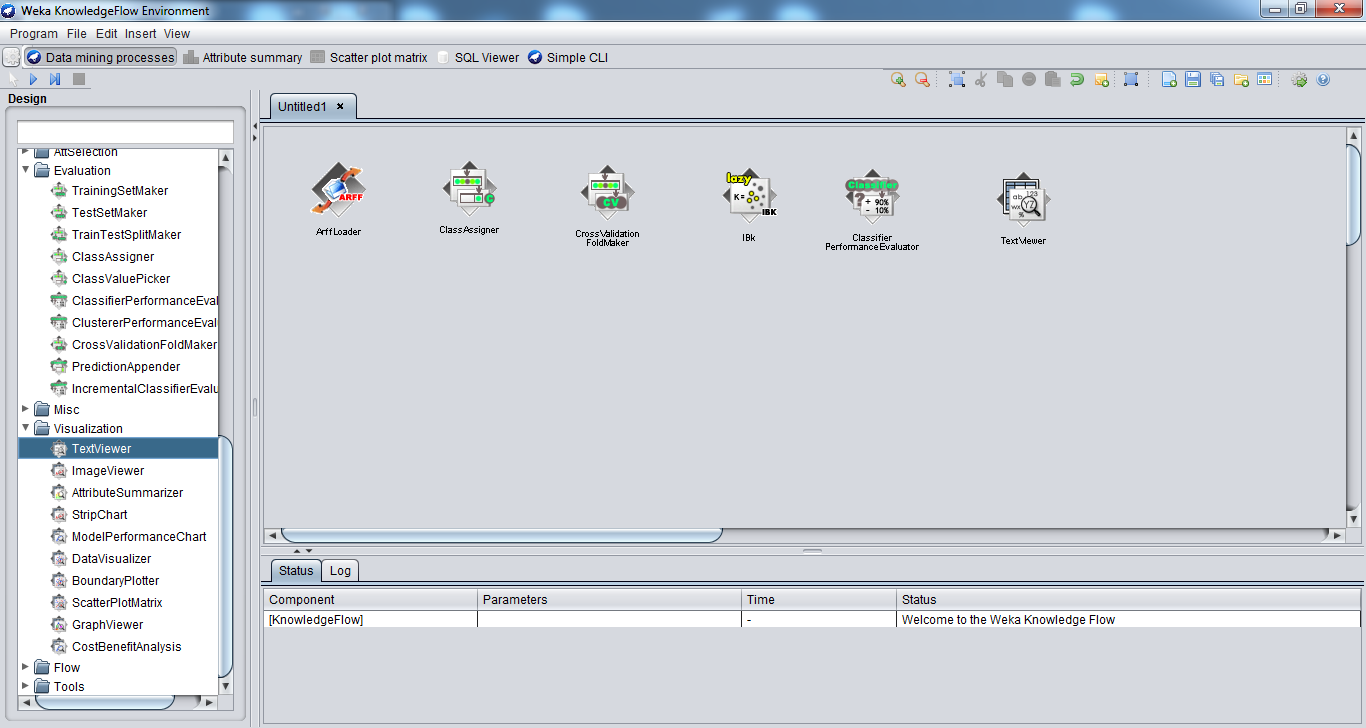 TextViewers can be used for visualization of results as well as examining the processes
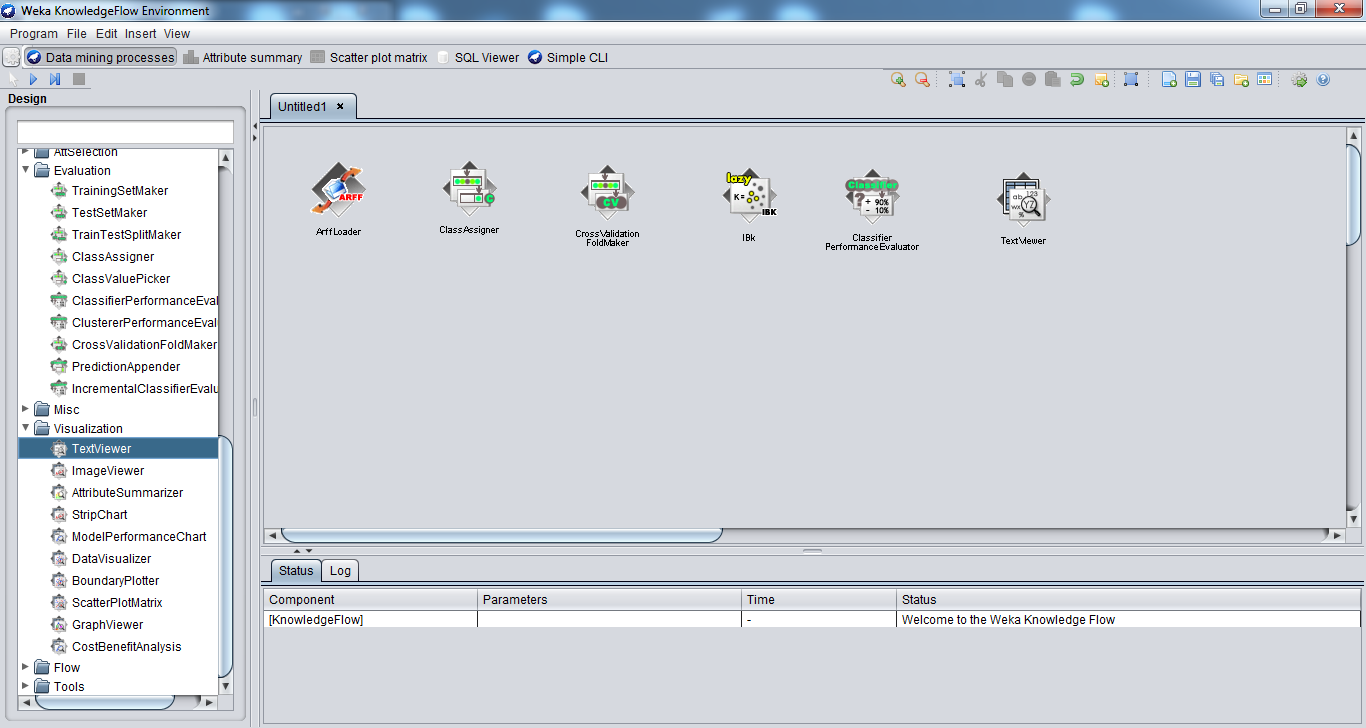 Run Classifier
Load data from ArffLoader (right click>configure)
Remember to add following into your KnowledgeFlow
ClassValuePicker between ClassAssigner and CrossValidationFoldMaker
Add ModelPerformanceChart from Visualization
 Assign class from ClassAssigner
Connect dataset from all to Cross Validation
Get Training and Testing set to classifier
Send batch classifier to performance evaluator
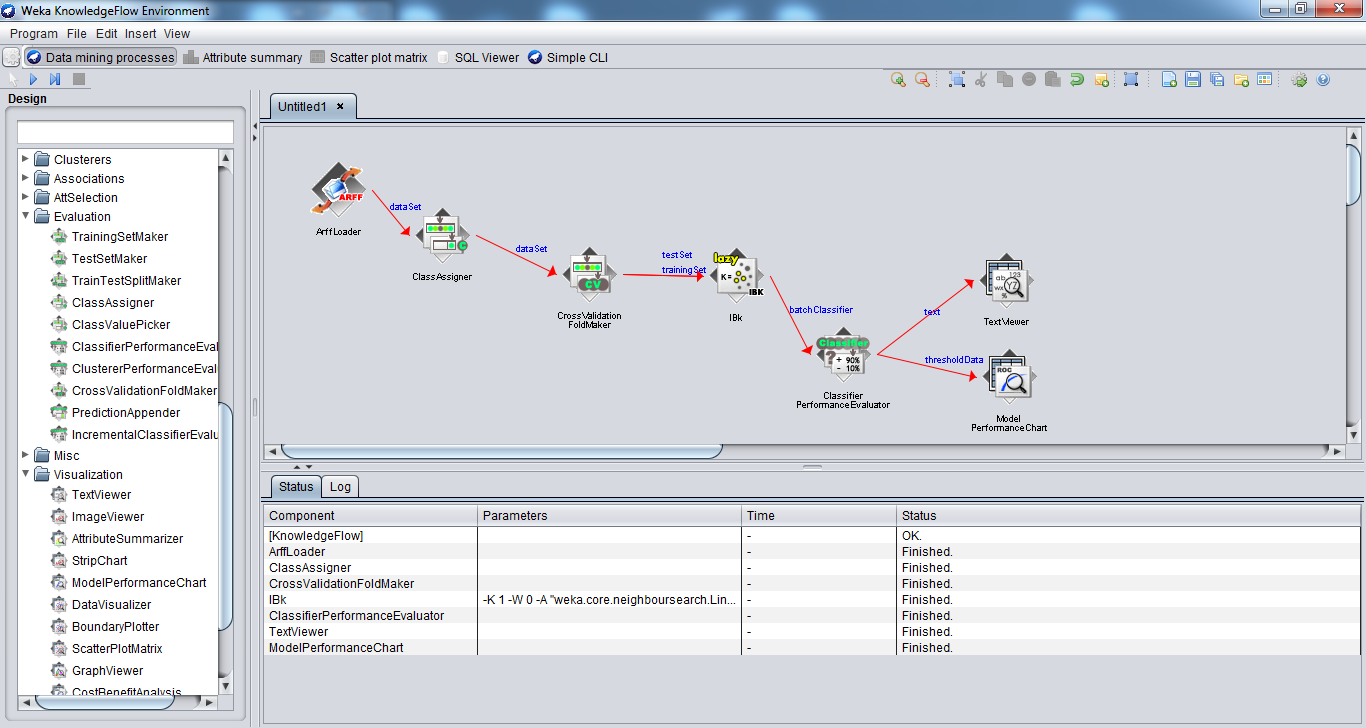 Run multiple classifiers
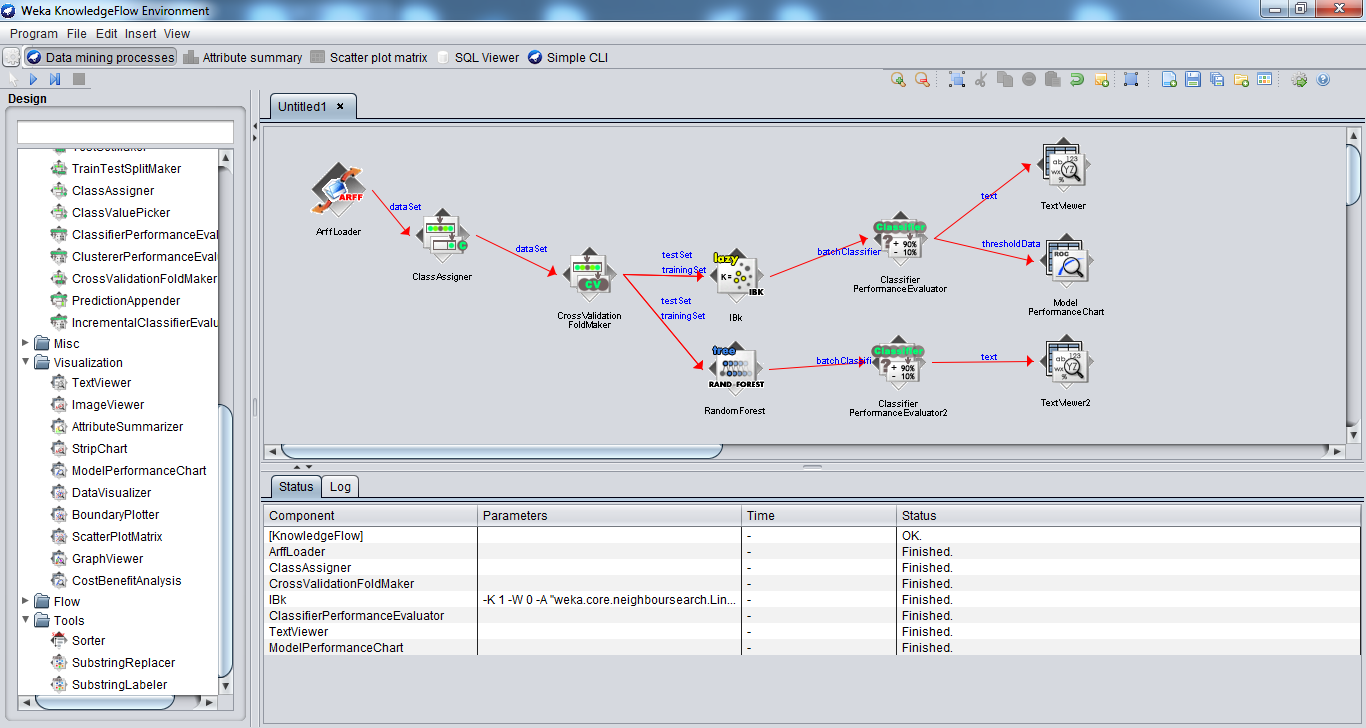 Conclusion
Explorer and Knowledge Flow: 
Offer useful and flexible ways to perform a range of batches of experiments
Beware of the way in which results are generated!
KF is particularly useful for visualization 
Just a snapshot of capabilities of WEKA!